студентський науковий гурток «МАТЕМАТИЧНЕ МОДЕЛЮВАННЯ ЕЛЕКТРОМАГНІТНИХ ПРОЦЕСІВ В ЕЛЕКТРОТЕХНІЧНИХ ПРИСТРОЯХ»
керівник доц. Сорокін Д.С.
Загальна характеристика діяльності гуртка
В роботі гуртка приймають участь 15 студентів ОС “Бакалавр” та “Магістр” 
Метою діяльності наукового гуртка “Математичне моделювання електромагнітних процесів в електротехнічних пристроях” є закріплення і розширення знань, отриманих студентами при вивченні дисциплін “Теоретичні основи електротехніки, Електричні машини, Електричні апарати, Вища математика” та отримання навичок дослідницької роботи.
У роботі гуртка приймають участь студенти ННІ енергетики,  автоматики і енергозбереження.
Під час навчального року було проведено 10  засідань гуртка в ауд. 31 к. 8 та онлайн.
План роботи гуртка
Розрахунок трифазних нелінійних кіл змінного струму засобами Mathcad. 
Вибір раціональних методів розрахунку складних електричних кіл.
Аналіз ітераційних методів розрахунку перехідних режимів роботи електричних кіл.
Розрахунок параметрів конденсатора складної форми
Дослідження розподілу електричного поля навколо трифазної лінії електропередач
Розрахунок розподілу магнітного поля навколо трифазної лінії електропередач
Дослідження явища феррорезонансу в електричних колах
Дослідження нестаціонарних режимів роботи кабельних ліній 6-10 кВ з різними типами ізоляції 
Дослідження електромагнітних та теплових процесів при різних типах з’єднання електричних шин
Засідання гуртка
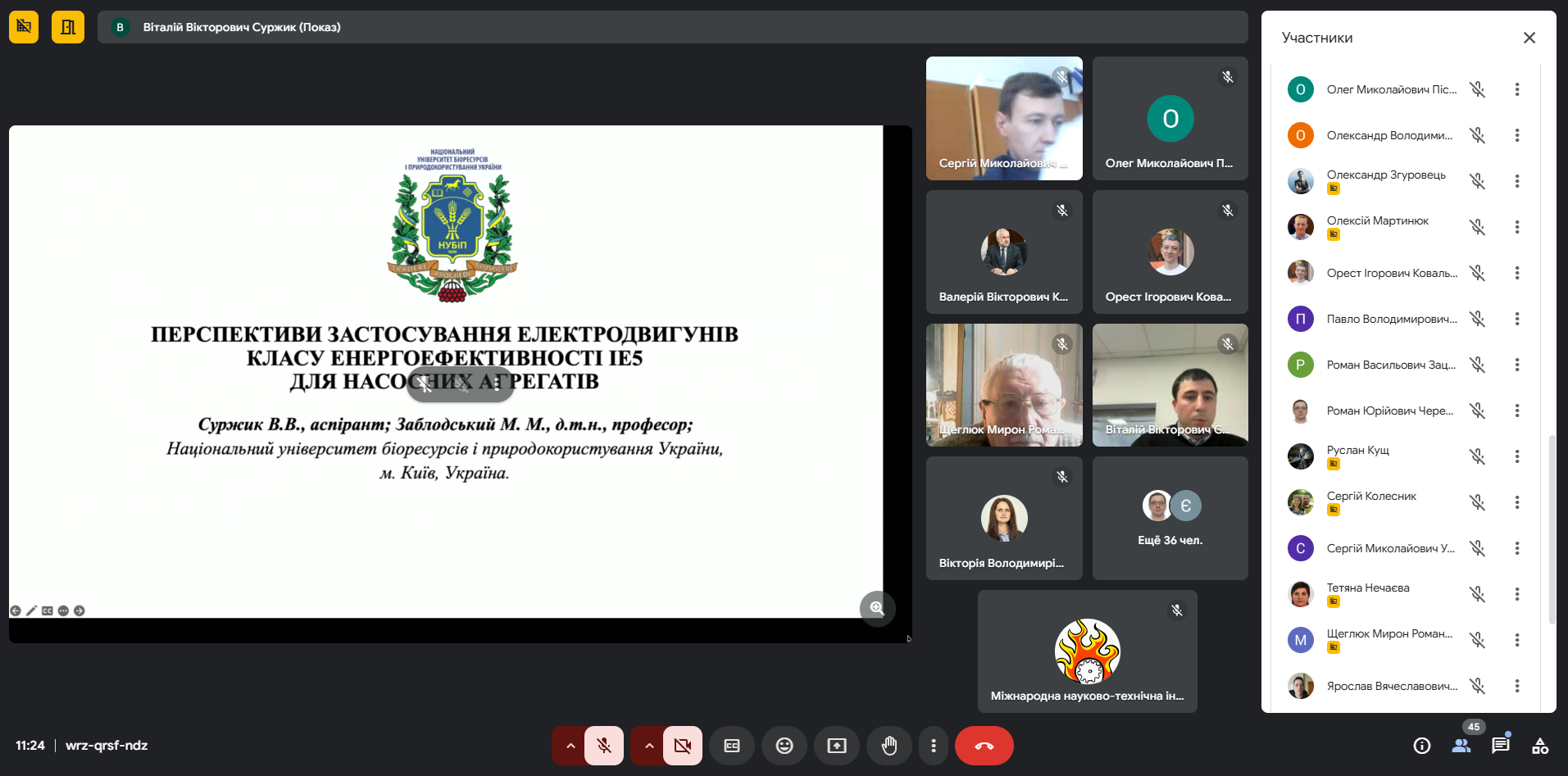 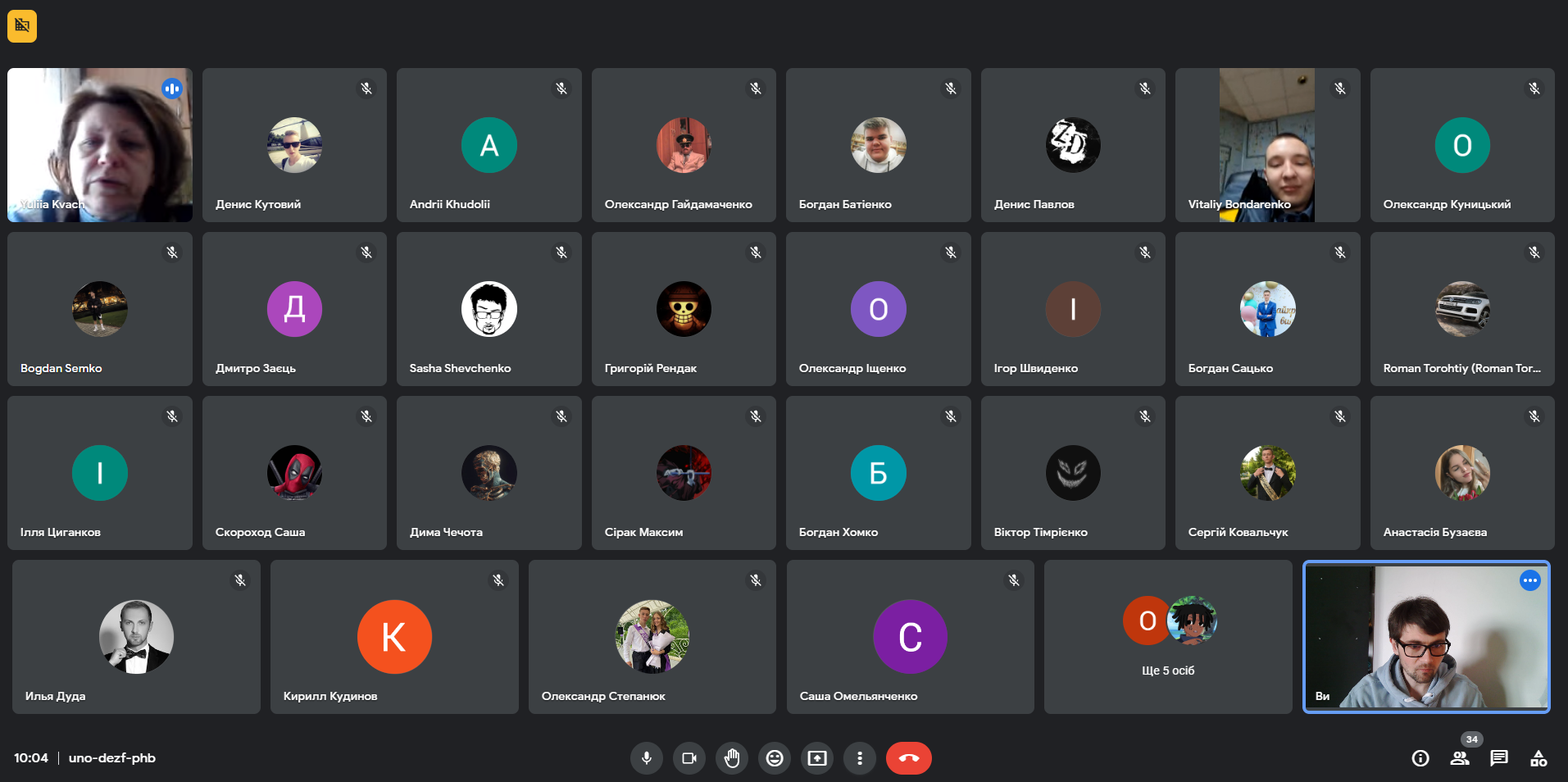 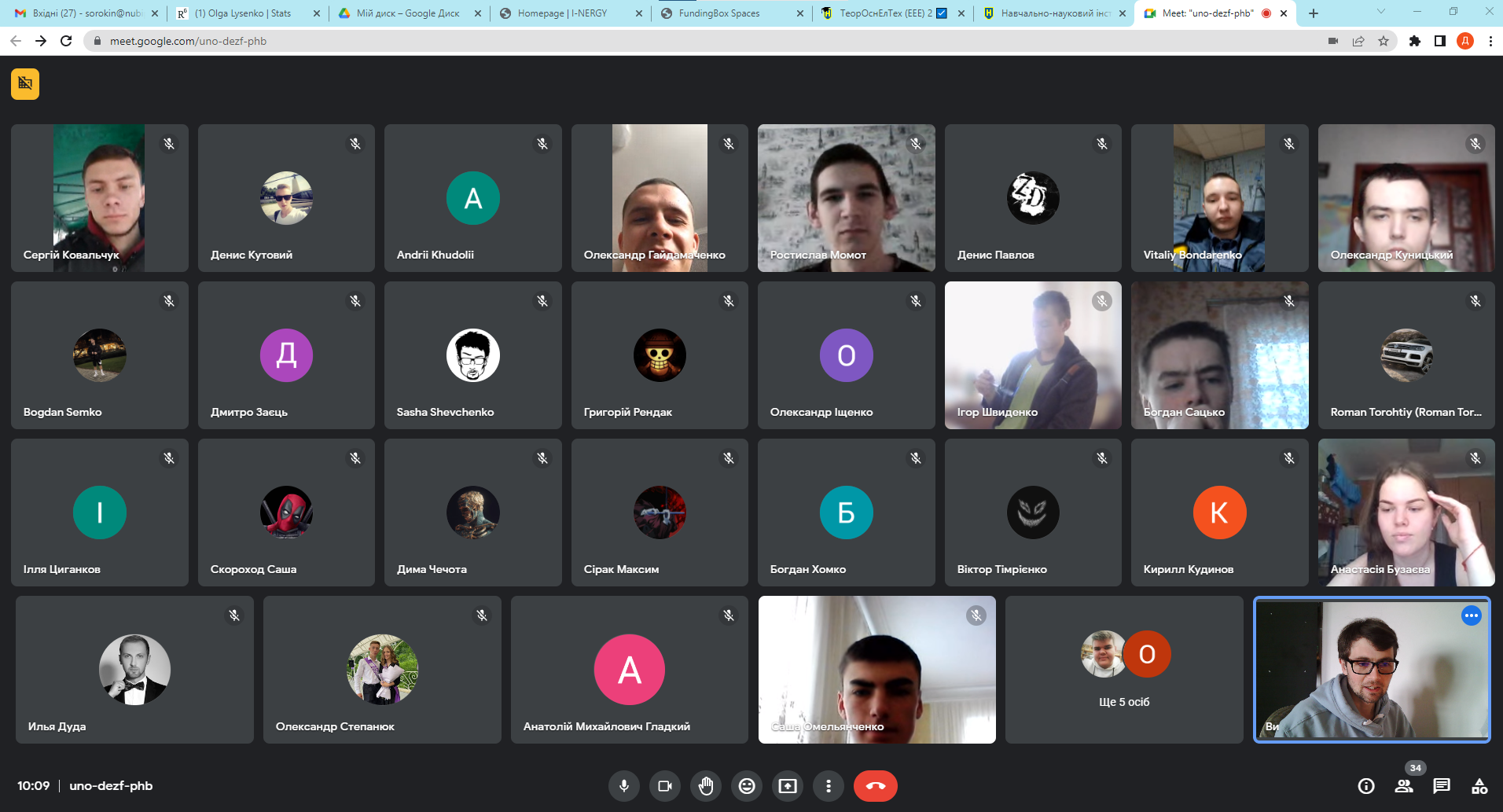 Результати роботи гуртка
Апробації на конференціях і семінарах:
Міжнародній науково-технічній конференції ПРОБЛЕМИ СУЧАСНОЇ ЕНЕРГЕТИКИ І АВТОМАТИКИ В СИСТЕМІ ПРИРОДОКОРИСТУВАННЯ (ТЕОРІЯ, ПРАКТИКА, ІСТОРІЯ, ОСВІТА)
77-ї науково-практичної онлайн конференції студентів «Енергозабезпечення, електротехнології, електротехніка та інтелектуальні управляючі системи в АПК»
Розподіл потенціалу електричного поля при напрузі 10000 В
Загальний вигляд системи заземлення опори електропередачі
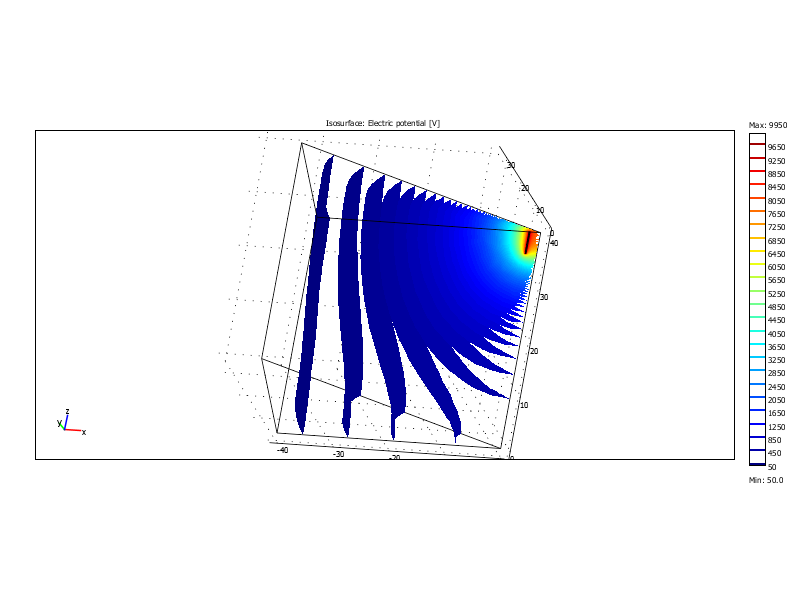 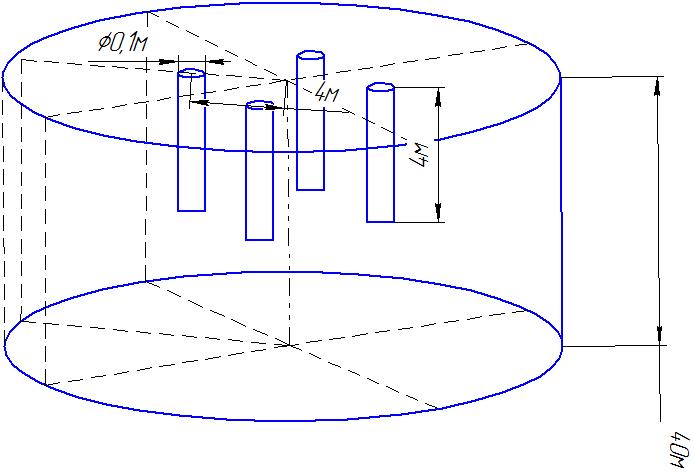 Розподіл напруги на поверхні стрижня заземлення при наявності плівки окислу провідністю 10-6 См
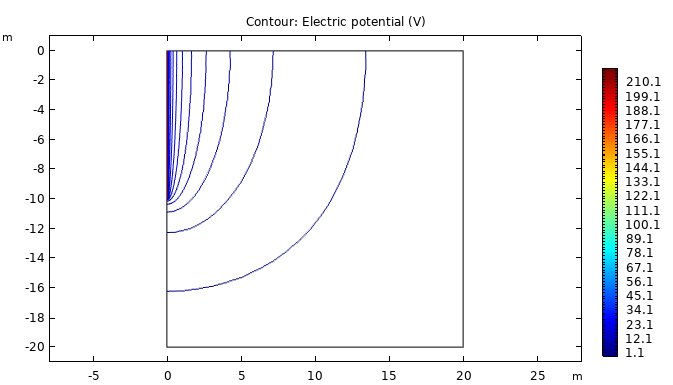 Модель процесу індукційного нагріву вихровими струмами
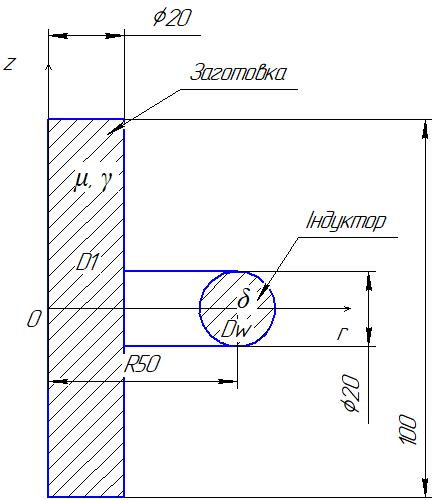 Розташування елементів системи
Переріз пристрою індукційного нагріву
Результати розрахунків вихрових струмів
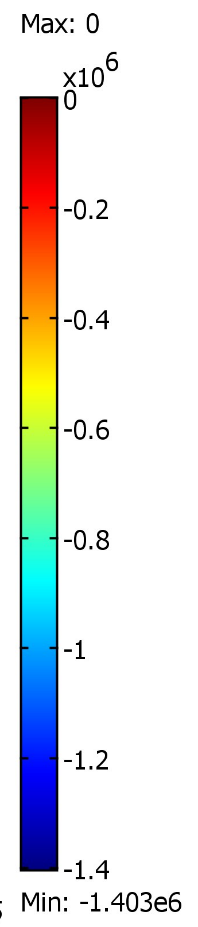 Розподіл діючого значення вихрових струмів у заготовці при частоті індуктора 100 Гц
Розподіл діючого значення вихрових струмів у заготовці при частоті індуктора 400 Гц
РОЗРОБКА ПРИСТРОЮ ІНДУКЦІЙНОГО НАГРІВУ
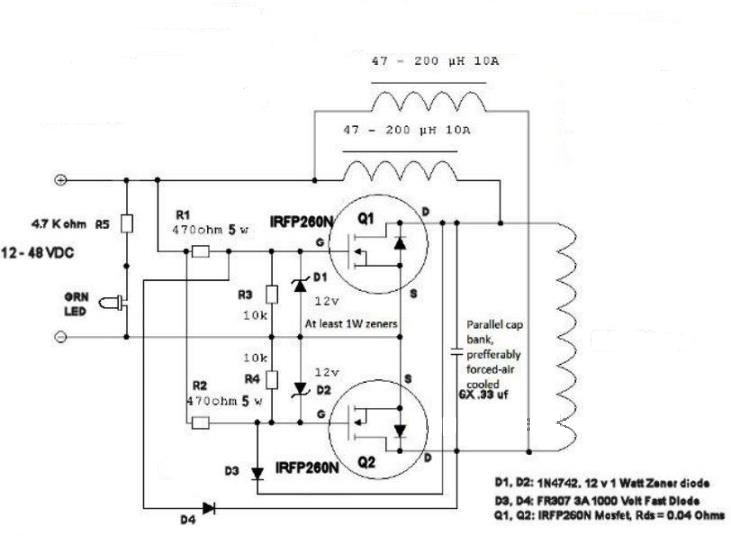 Принципова схема пристрою локального індукційного нагріву